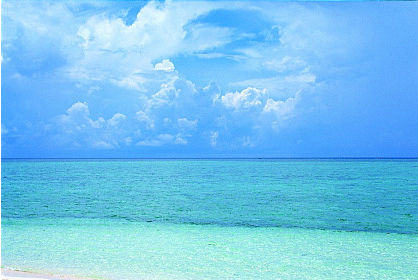 7, 8월! 핫 썸머 이벤트
▪ 대상자 : 스프링베일 인터넷 회원
▪ 기준일 : 2013년 1월 1일 ~ 8월 31일까지 
▪ 내  용 : 내장횟수에 따른 그린피 할인
          - 18홀(주중/주말) 기준 라운딩 횟 수
▪ 8회 이상 : 주중 본인 그린피 면제(4인내장 2명/3인내장 1명적용)
▪ 5~7회    : 주중 그린피 50% 할인(4인내장 2명/3인내장 1명적용)
▪ 2~4회    : 주중 그린피 1만원 할인
▪ 이용기간 : 7, 8월 주중 18홀에 한해!
▪ 7,8월 인터넷 회원 18홀 종료 시 1만원 할인쿠폰 증정
 - 사용기간 : 2013년 9월1일 ~ 14년 3월31일까지
              (인터넷 회원 1회 내장, 1인 1매 사용원칙)